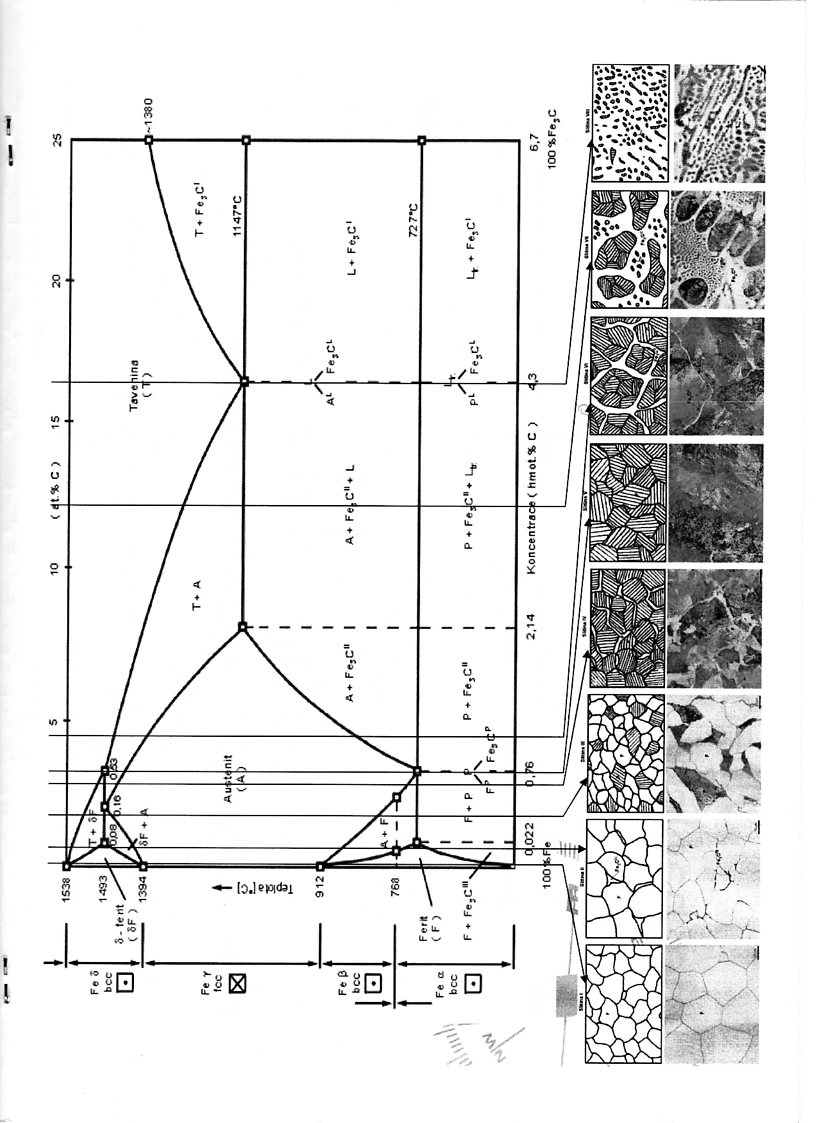 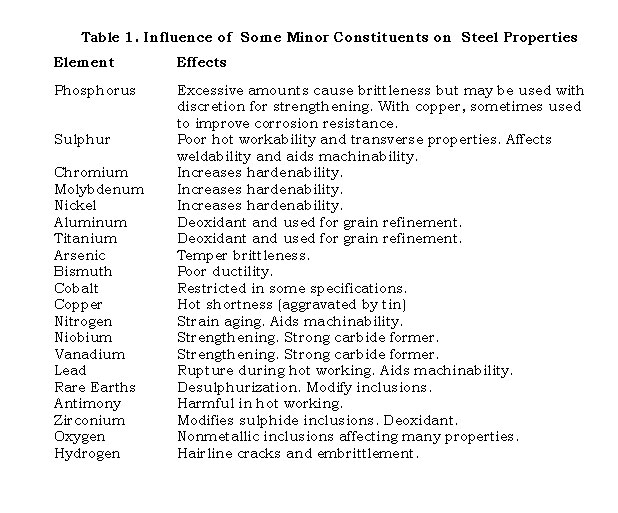 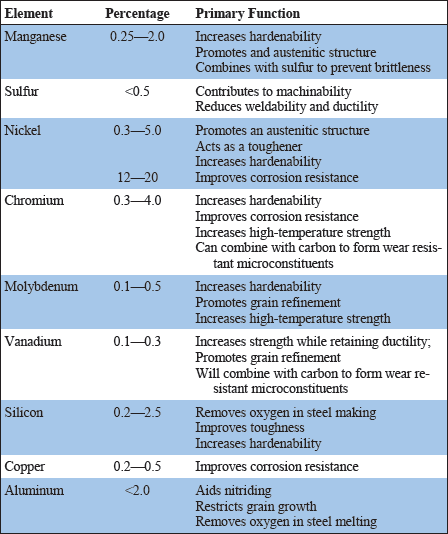 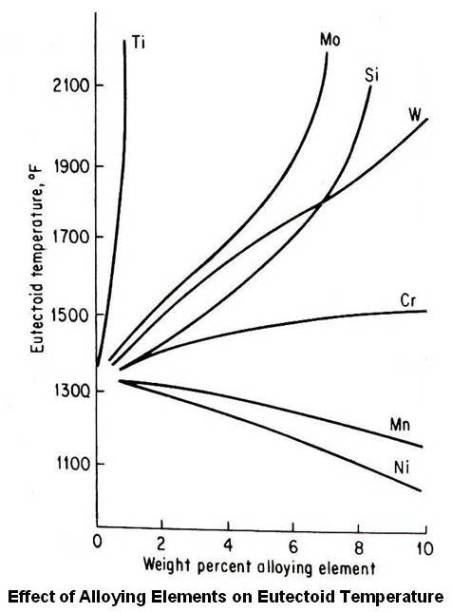 Influence of alloying elements on Fe binary diagram
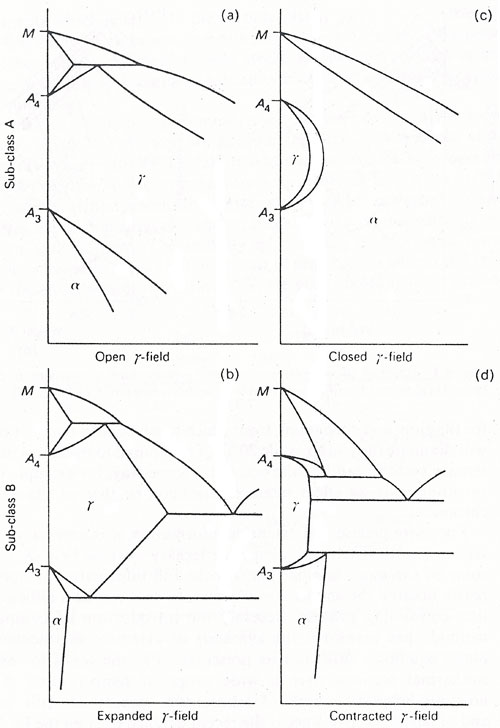 Ni, Mn, Co, …
Si, Al, Cr, Ti, V, Be
B, Nb, Zr, Ta
C, N
Microalloying
Microalloying
Effect on grain refining (retards movability of grain boundaries)
increased yield strength and toughness
Precipitation strengthening

Conc:  0. 01- 0.1 wt. %
Extractive metallurgy of iron
Iron ores (magnetite, hematite)
 – iron oxides with earth impurities;

Coke, which is both reducing agent and fuel, providing heat for melting the metal and slag. 
Coke is produced from coking coals by heating them away from air. 

Limestone – calcium silicate fluxes, forming a fluid slag for removal gangue from the ore.
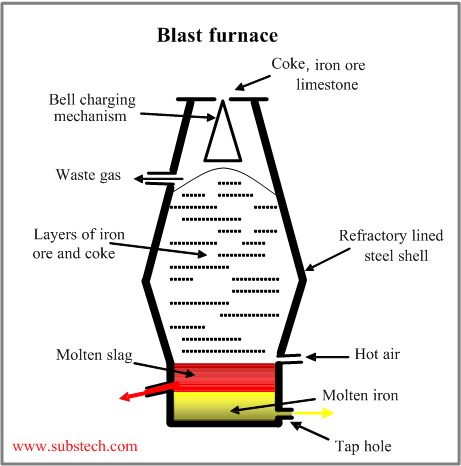 2C + O2= 2CO
3Fe2O3 + CO = 2Fe3O4 + CO2 
Fe3O4 + CO = 3FeO + CO2 
FeO + CO = Fe + CO2
Dr. Dmitri Kopeliovich
Steel making
EAF process
Coninuous casting
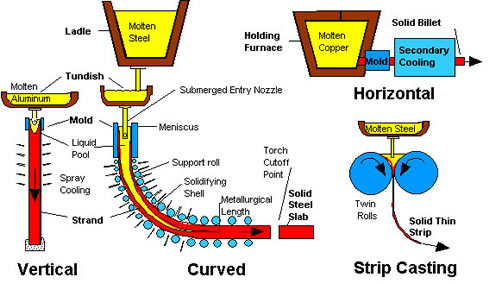 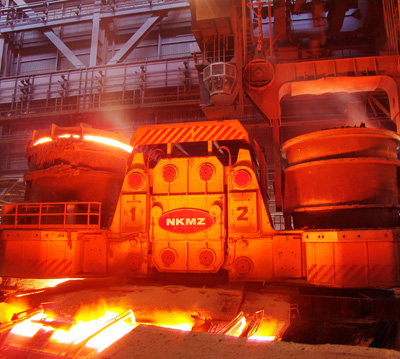 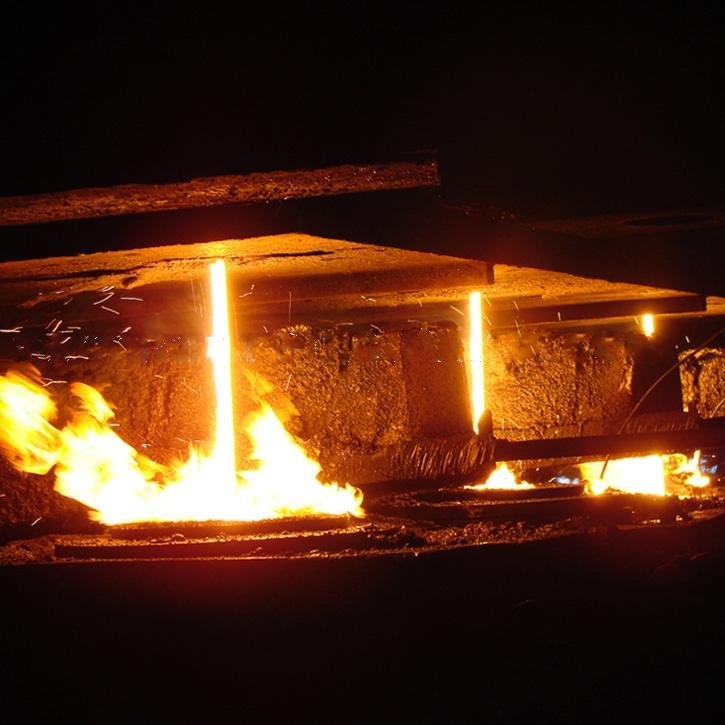 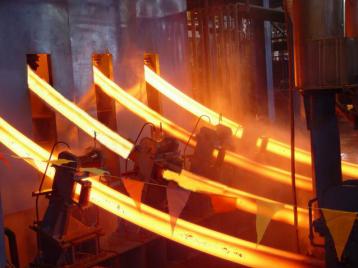 Casting – Pressing – Rolling – (CPR)
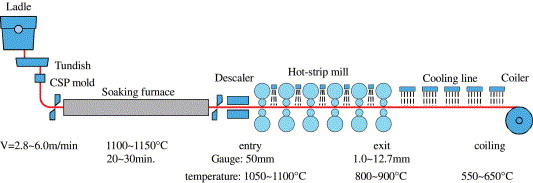 Powder metallurgy
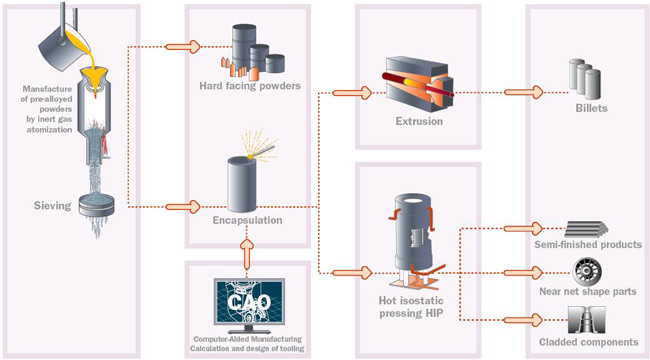